Juniper Falcon 2021 (JF21)Concept Development Conference (CDC)
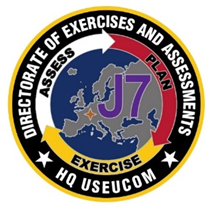 Requested Decision/Actions:
CCDR Guidance on xxxxxxx
Decision on CCDR xxxxxxxx
Overall Classification is UNCLASSIFIED//FOUO
Classified by: Name/Rank, HQ USEUCOM ECJ7-JTrEx
Derived from: US/ISR Security MOU 17 AUG 2009; DIA Report, 25 May 2016; ECG 5201.02, 08 August 2014  
Declassify on: 22 August 2041
06 May 2020
Tom Hooper / ECJ7 / 430-4247
Agenda
CDC Overview
Funding 
Draft Scenario
Recommended Training Audiences
Exercise focus areas
Exercise support requirements / Real life-support
Real life-support
M & S
Communications 
Senior mentor?
DTT
HICON
JELC deconfliction
JTF-I Readiness Training Exercise
CECG Manning
Required syndicates
Required activities between US Only CDC & Combined CDC / IPC
TASKORD
Agenda20 May 2020
Agenda21 May 2020
AgendaTime Permitting
CDC Objectives
Develop exercise purpose.
Identify training audiences.
Develop Exercise Mission Statement, Focus Areas, Exercise Objectives and Goals (EUCOM, Components, Partner) 
Refine and confirm the JELC, milestones, exercise phases and timelines.
Develop interagency support requests, response cell requirements, and training audience augmentation.
Develop Training Objective (TO) milestones; update Joint Training Information Management System (JTIMS) points of contact (POC) and assign JMETL-mission association for each training audience.
Discuss key events, initial storyboards, and MSEL development read ahead 
Develop initial scenario outline and possible COAs for leadership decision
Develop initial Road to Crisis (RTC) outline plan.
Develop requirements for Command, Control, Communications, Computers and Intelligence (C4I).
Discuss initial TASKORD requirements.
Identify the functionalities that require coordinated Exercise Support Plans (ESP).
Assign syndicates and syndicate leads / responsibilities.
Discuss event support logistics and facilities requirements.
CDC Objectives Cont.
Discuss funding sources / fiscal requirements by component.
Discuss exercise facilities layout and allocation.
Discuss communication requirements and support (Bilat-SIPR PCs, VTC, Phones, etc.).
Discuss ISKM for the exercise.
Discuss Component funded FTXs (if any). 
Discuss exercise structure (time, phases).
Review key Lessons Learned (LL) from JF19 & JC20.
Discuss assessment requirements.
Discuss requirements for a Senior Leaders Seminar (SLS) confirming locations, venues and dates.
Exercise Related Construction (ERC) update.
Discuss DV Requirements.
Discuss exercise role player / Wargame/TTX facilitator requirements
Discuss senior leader touch points.
Discuss Host Nation real life support responsibilities
Discuss using real-world or scripted weather
Discuss M&S availability and capability
Discuss media, public affairs and combined public affairs guidance
CDC Deliverables
Exercise design and event flow.
Initial scenario/COAs outline.
USEUCOM and OPLAN JMETs.
Confirm training audiences.
Confirm Combined Exercise Control Group (CECG) organization / staffing architecture.
Initial communications requirements.
Initial Intelligence support requirements.
Initial Event funding plan.
Milestones to be completed before IPC.
Bilat VTC'S projected schedule.
Initial training objectives (combined and US-only).
Initial key exercise support plans.
CDC out-brief
Funding
Funding
Road to Crisis
Redacted
JF21 Draft Exercise Timeline
S18-04-020S
JF21 Draft Training Audience
Primary Training Audience
EUCOM/IDF CCC (US CCM)
USAFE-led JTF-I HQ (Torch/Advon)
NAVEUR led JFMCC
Secondary Training Audience
IDF: IADF (BMD SOG, 168th Wing, Megiddo Brigade), J4, International Planning Cell
US Embassy, DAO
10TH  AAMDC (TF-BMD (-) (pre-deployment, CIT/CAT)
21st TSC (TF-Support (-) (RSOI)?
Response Cells
US:  EUCOM HQ,  Interagency Elements, Embassy, Regional Embassies, USCENTCOM, USTRANSCOM, DSCA, DLA, SOCEUR, ARFOR, USAFE-led JFACC, TF BMD (10TH AAMDC), TF CYPRESS, TF Support, 86 ABW (validating load plans for trng aud.), 

IS: IDF Components and Directorates (IAF, INF, HFC, TLB, J6, IDI, J1), IDF JOC, International Operations Center (IOC)
S18-02-021S
Draft Combined Exercise Mission Statement
Redacted
S18-04-020S
Draft Combined Exercise Objectives
Redacted
S18-04-020S
[Speaker Notes: Offensive ops]
JF21 EUCOM Focus Areas
Redacted
S18-02-021S
Draft Real Life Support Discussion
Requirements (People/Supports)
CECG (31 Jan-12 Feb) @ Hatzor AB
~XX (HICON, response cells, etc.)
~XX (On-site support-mayor, security, etc.)
~XX CPT
~XX comms supt
TF-BMD (-) (1-12 Feb)
~X @ Hatzor AB (CITCAT)
JTF-I (-) 
Torch (for TTX) (1-12 Feb)
~XX @ Camp Aviv; XX GOs
Advon (1-12 Feb)
~XX @ Hatzor AB
Comms ~XX @ Hatzor AB (26 Jan-12 Feb)
CCC (-) (Camp Aviv) (1-12 Feb)
~XX 
~XX comms/guards
AE/NE/Comms undetermined
ERC (on separate funding stream, but need situational awareness)
~XX Red Horse/SEABESS @ Hatzor AB


Movement concept
CTP
CECG
Potential transportation
Airlift
Torch
CCC/JTF-I (-)/1CBCS/TF-BMD (-)/1ACOS/66MI
Need transportation

SOR POCs
EUCOM
USAFE
USAREUR

Potential Issues
Mayor Cell

# Personnel
Hatzor AB: ~XX (CECG+TF-BMD (-)+TF-Support (-)+JTF-I (-)
Camp Aviv: ~XX (CCC (-)
S18-04-020S
Draft Real Life Support Discussion
Requirements (IDF Support)
Camp Aviv 
Opening (ACSA w/IDF)
Bilat network
# personnel living on site
DFAC (either IDF DFAC or full per diem – Hadar does all ACSA)
Hatzor AB
Bilat network
Layout (facility usage, room builds, comms equip)
# personnel living on site (Training Audience & CECG (Mil Bodies)
DFAC (when)
Transportation
Buses from airport
No port handling; airportsite location via truck
Potential Issues
Contract circuit for Hatzor AB (comms)
S18-04-020S
Comms Discussion
Requirements
Groups
JTF-I
CCM
CCC
CECG – Increased dynamic capability
Systems
Bilat, SIPR, NIPR
No TS networks?
Hardware
Computers; VTC; Voice; printers (color/B&W); shredders; copier; scanner; headsets
Software
Bilatg/SIPR capabilities (burn/upload capabilities; data transfer)
Potential Sources
EUCOM
ECJ6 (50th Sig Bn)
IDF 
JCSE
USAREUR (JMSC)
USAFE (WPC, 1CBCS)
SOCEUR
S18-04-020S
JELC Deconfliction
JTF-I Readiness Training Exercise
S18-04-020S
Syndicates + Leads Required for JF21
JTF-I
CCC
Communications
JFMCC
HICON
Intelligence
Interagency
Life Support
Sustainment (Logistics + Personnel + Medical + Movement)
Legal
Personnel 
US Embassy Tel Aviv
Medical
OPFOR / SITFOR
Public Affairs  Media
Assessments – Lesson Learned
Academics 
Training Objectives
USAREUR
USAFE
IDF
EUCOM
Info Sec (IDF)
EMSO/EW?
SOCEUR
Executive
Fusion
S18-04-020S
Syndicates + Leads Required for JF21
Purpose: CECG execution (roles/responsibilities & manning)
Leads
EUCOM
IDF (also International Planning/Coordination)
US Embassy
JSJ7
JTF-I
IAF
JFMCC
CCC
SOCEUR
USAREUR
TF BMD (10 AAMDC)
USAFE
NAVEUR
SOCEUR
Legal
Logistics
Medical
Personnel
OPFOR
Interagency
Public Affairs
Assessments – Lesson Learned
Training Objectives
Info Sec (IDF)
EMSO/EW (TBD)
HICON
FDO
Communications
Syndicates
Executive Committee
EUCOM/IDF Co-Chair
OPS* (JTF-I, CCC, JFMCC)
JTF-I/CCC Co-Chair
Fusion (OPFOR/MSEL/FDO)
JSJ7S
Communications
J6
US HICON (ECJ7, ECJ5, ECJ3, Interagency, PA, CENTCOM)
ECJ7
Intelligence
Life Support
IAF/USAFE/USAREUR Co-Chair
Sustainment (Logistics + Personnel + Medical + Movement)
J4
Public Affairs
*OPS Syndicate during planning conferences only; otherwise with respective component leads
S18-04-020S
Questions?
dd Mmm yy
Name, Office, Phone